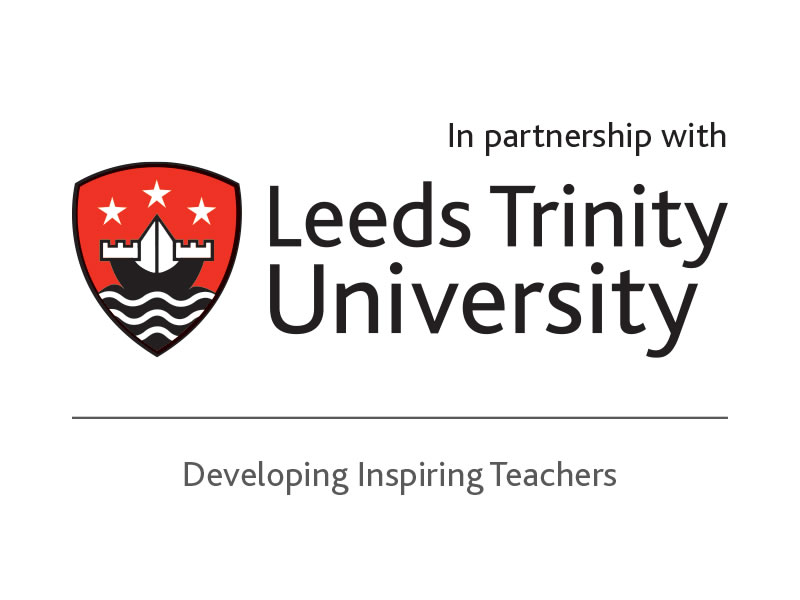 PGCert/Level72023/24Assessment & Planning for Pupil Progress in the Primary Classroom 2
2023/24
Leeds Trinity University

Judy Clarke
Ju.Clarke@leedstrinity.ac.uk
Judy Clarke February 2024
1
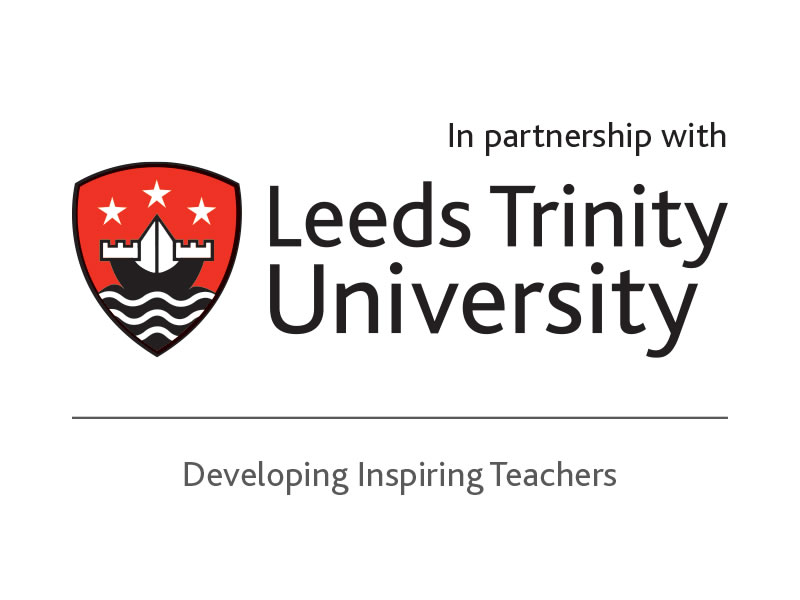 An introduction to the differences between summative and formative assessment.

An introduction to the principles of good feedback.

Securing a recognition of the value of feedback in closing gaps in learning.
Outcomes
Judy Clarke February 2024
2
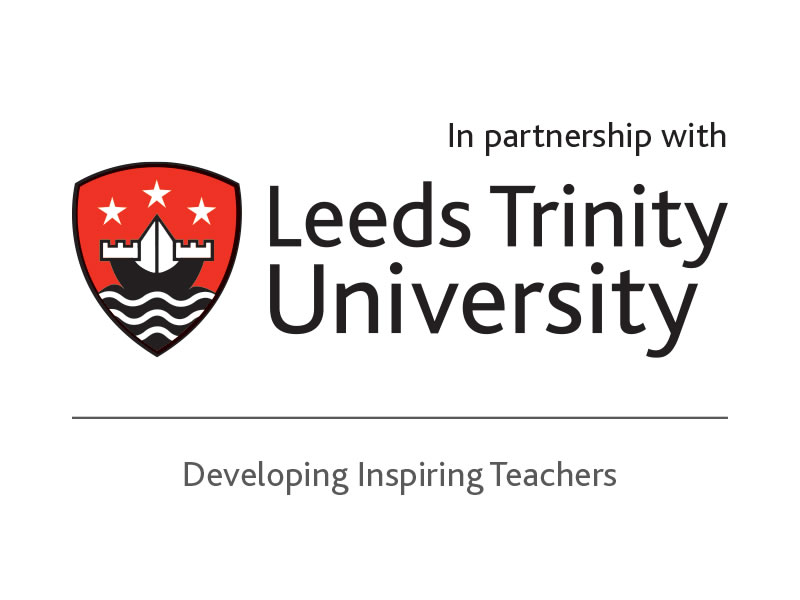 Summative Assessments

High Stake Assessments

Only type of assessment?
Most effective type of assessment?
National Assessments
Judy Clarke February 2024
3
[Speaker Notes: As discussed this morning.

Is this the only type?
Should this dominate your thoughts?
Does it suggest that assessment only relevant intermittently at key points?

Can you suggest an example of another type of summative assessment activity?

Y4 Times Table Test = summative
Preparation for the test may involve regular, routine formative assessment activities.]
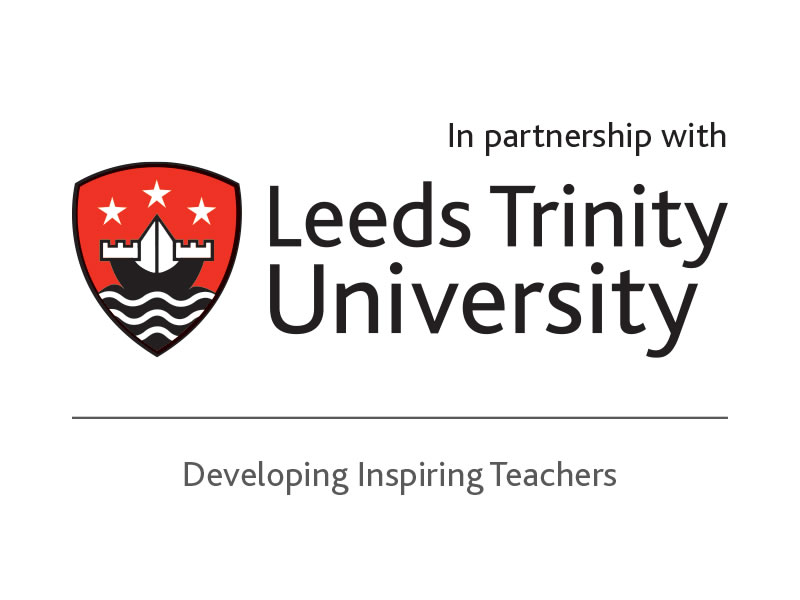 Formative Assessments

Low Stake Assessments

Examples?
Classroom Teacher Led Assessments
Judy Clarke February 2024
4
[Speaker Notes: Low Stake:

Across the curriculum: Follow Mes, digital quizzes – low stake checks on prior learning. Must assess what has been taught.
Check you are teaching from the correct starting point.]
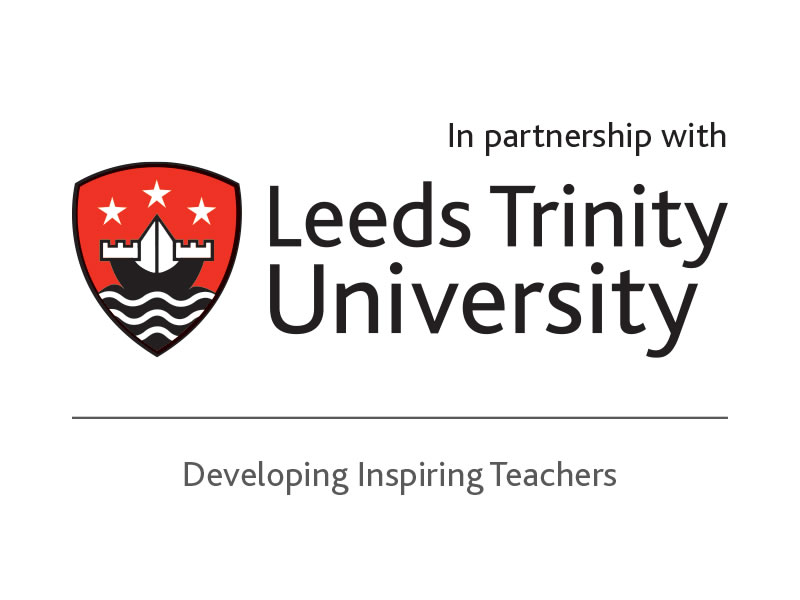 The Power of Effective Feedback:Consider the impact when associated with low stake assessment…Effective feedback closes the gap between where pupils are and where they are aiming to be…
Judy Clarke February 2024
5
[Speaker Notes: Recent research suggests single most effective strategy for securing learning.

Across the curriculum, not just in English and maths.

Focus during CPD with subject leads: history & geography & undergraduates. Importance of subject specific feedback.

Regular, routine low stake assessments complements the process.]
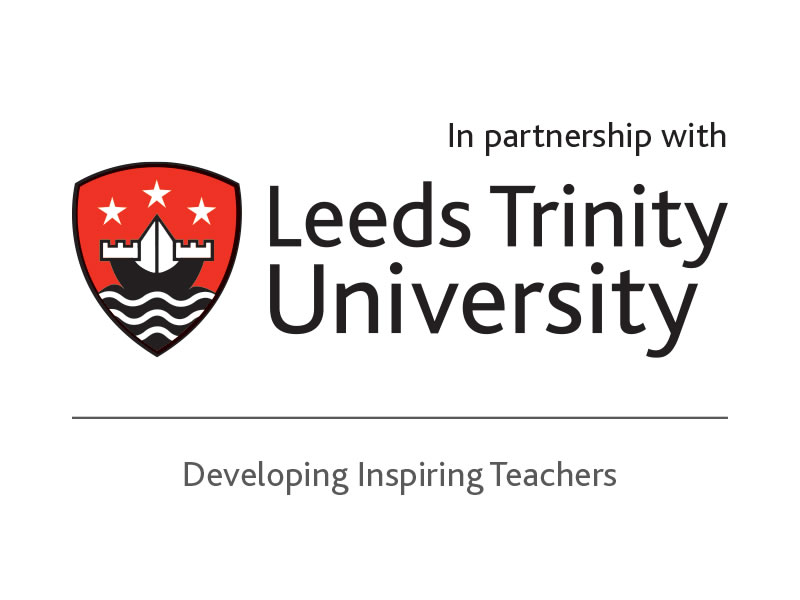 What does good feedback/marking look like?
What is important?
What is the purpose?
Discuss…
5 Minute Group DiscussionPlease nominate another spokesperson
Judy Clarke February 2024
6
[Speaker Notes: Discuss on table.
Jot down response and definition.

Spokesperson….

Break]
Validated by Research
Significant pieces of research discuss the importance of the immediacy of formative assessment. Authors include:

Dylan Wiliam

Hattie and Timperley

Shirley Clarke

Education Endowment Foundation
Judy Clarke February 2024
7
[Speaker Notes: Also Ofsted Research Reviews – not looking at geography but report contains useful pedagogy – transferable across subjects.]
Research indicates:
Poor feedback is:

an abstract mark

Generalised:
 
This is a poor/good piece of writing is a value judgement.
 Please use more paragraphs is advice, not constructive feedback.
Judy Clarke February 2024
8
[Speaker Notes: Have all done this and received!

Written comment is expected so we do, particularly when pressed for time.

Routine response but of no value so why waste the time? Mary Myatt – Moodle.]
Research indicates:
Good feedback has the power to improve teaching and learning. It must:

address the learning context, relating specifically to the task. How to do the task more effectively?

address faulty interpretations, not a total lack of understanding. Therefore, restructures understanding, enabling pupil to progress

target students at the correct level

create a supportive evidence trail.

Hattie, J and Timperley, H (2007) The Power of Feedback. Review of Educational Research, Vol 77, No. 1, pp. 81 -112
Judy Clarke February 2024
9
[Speaker Notes: Do you have to wait until books are handed in to do this?]
Research indicates that good feedback is timely and given as soon as possible

So, plan to feedback sooner, rather than later! Whole Class Marking = immediate: 

Live Marking. Comments and observations to individuals/groups. Highlights = praise!
Mini plenaries to check understanding

Supplemented with individualised, written feedback, as required
Effective Feedback:
Judy Clarke February 2024
10
[Speaker Notes: Secures significant reduction in workload – marking identified as significant reason for teachers leaving the profession.

Good use of mini plenaries will allow pupils to explain to each other – rather than you!

If within school Live Mark with specific coloured highlighter to acknowledge good/interesting work. Student: Why? What am I doing well?
Values Individual work and shows an interest in work as being created – important.
Use good examples to prompt mini plenaries, as well as misconceptions.
Use good examples of work to introduce the next lesson.

Address needs of one immediately – catch more!]
Dylan WiliamEducational Researcher:Former Teacher.
Material from Dylan Wiliam widely available on YouTube.

Dylan Wiliam: Formative assessment – YouTube

An accessible introduction….

Website, including published papers:
Welcome to Dylan Wiliam’s website
Judy Clarke February 2024
11
[Speaker Notes: Often secondary but transferable….

Intro to NC –  CC journal]
So:

How often should teachers assess?


Minute by minute, day by day…
Use evidence about learning to adapt what happens in the classroom to meet student needs.
Dylan Wiliam
 
FormativeAssess.indd (ascd.org)
Judy Clarke February 2024
12
[Speaker Notes: Link to article.]
Next Session
Preparing for A2: Academic Writing Reminders 

Towards Dialogic Teaching: Robin Alexander

Developing Formative Assessment: 
Self and Peer Assessment. Students as learning resources for one another, Dylan Wiliam

Summative and Formative Assessment.
Judy Clarke February 2024
13
Investigate your school’s marking and feedback strategies

Audit forms of classroom feedback

Identify tracking and reporting systems

Discuss value of moderation with class teacher/subject lead/mentor/link tutor

Begin to plan for, record and evaluate formative assessment: AFL

Check Moodle regularly for updates

Read!
Post Session Tasks1
Judy Clarke February 2024
14
Post Session Tasks2
What is Metacognition and Self-Regulated Learning?

Identify research to support your arguments, including:

EEF Guidance Report and References.
Writers and advisers: Alex Quigley, Dylan Wiliam, Robin Alexander

Chartered College: Impact Journal, Issue 14. 
But how and why does it work? A primary school study Into the impact of metacognitive strategies in disadvantaged learners, Kathryn Atkins and Jonathan Doherty 

Activating Thinking: Rob Coe: A Model for Great Teaching:
A Model for Great Teaching - Evidence Based Education
Judy Clarke February 2024
15
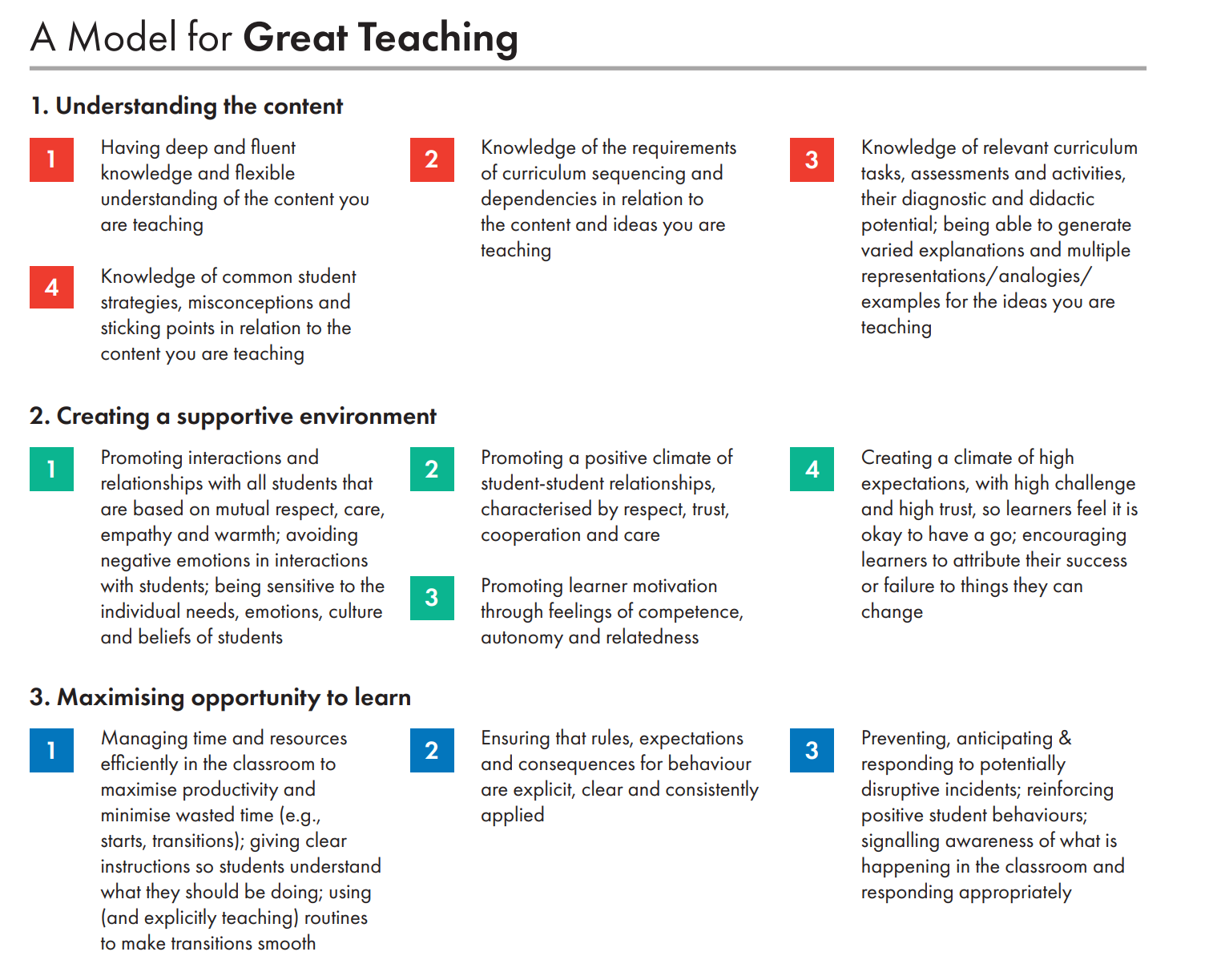 Model for Great Teaching 1A Model for Great Teaching - Evidence Based Education
Judy Clarke February 2024
16
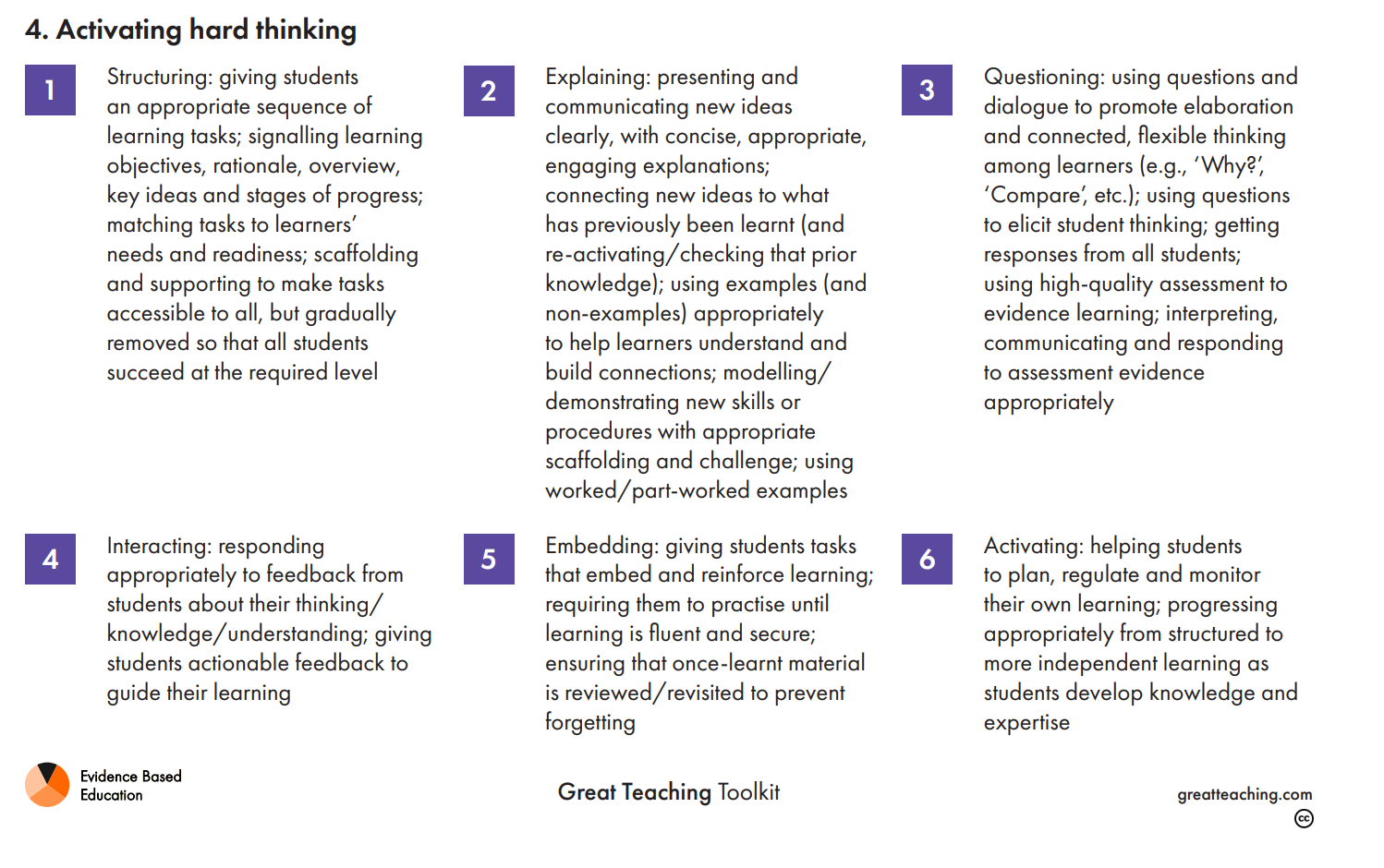 Model for Great Teaching 1A Model for Great Teaching - Evidence Based Education
Judy Clarke February 2024
17
As previously:

Check Moodle, at least, weekly (Monday)

Announcements, including Moodle resource alerts, are delivered to LTU e mails

IT Issues: Contact Leeds Trinity IT Helpdesk helpdesk@leedstrinity.ac.uk directly
Leeds Trinity Moodle and E Mails
Judy Clarke February 2024
18